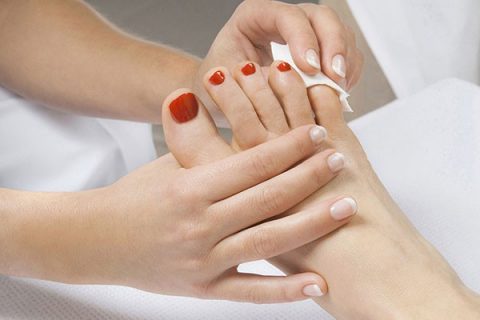 30-MAVZU: O‘TKIR TIG‘LI ASBOBLAR YORDAMIDA BAJARILADIGAN KLASSIK PEDIKYUR
Agar siz klassik pedikyurani bajarmoqchi bo‘lsangiz, sizga quyidagi vositalar kerak bo‘ladi:Manikyur qaychisi;Kutikula uchun kusachka;Tirnoq uchun kusachka;Pusher;Kyuretka;Kutikulalarni yumshatish vositasi;Pilka;Oyoq uchun krem;Kutikula uchun yog‘;Oyoq uchun vanna.
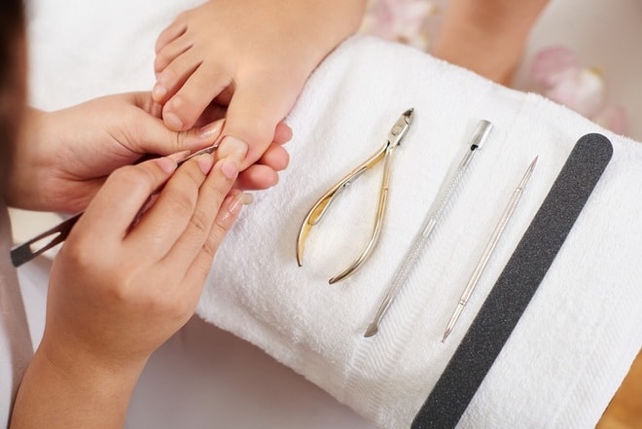 Kutikulani yog‘och tayoqcha yoki manikur lopatkasi yordamida tirnoqdan osonlik bilan olib tashlash mumkin. Tirnoqlarda ortiqcha narsa qolmasligi uchun pterigiyni ham xuddi shu tarzda olib tashlaymiz.
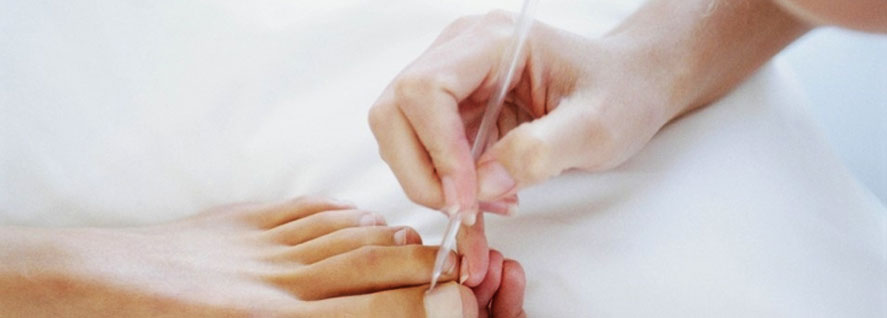 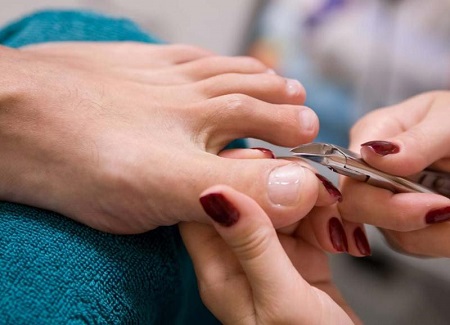 Kutikulalarni doimiy ravishda olib yurish tavsiya etiladi. Bu burmalar paydo bo‘lishining oldini oladi